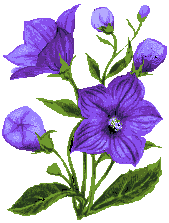 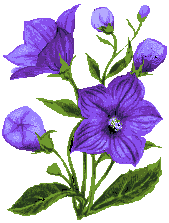 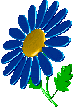 স্বাগতম
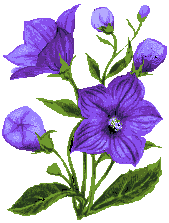 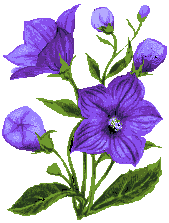 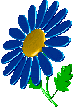 পরিচিতি
নামঃমোহাম্মদ আব্দুল মুহাইমিন
সহকারি শিক্ষক,
ছকাপন সরকারি প্রাথমিক বিদ্যালয়
কুলাউড়া, মৌলভী বাজার।
মোবাইল নং-০১৭১৭৬১৭৫৭১
Email:muhaiminict18@gmail.com
পাঠ পরিচিতি
বিষয়ঃ প্রাথমিক গণিত
পাঠঃ ১৪
পাঠ শিরোনামঃ ভগ্নাংশ
পাঠ্যাংশঃ ভগ্নাংশের ধারণা
শ্রেণিঃ ৩য়
পৃষ্ঠা নং- ৬৪
সময়ঃ ৪০ মিনিট
আ
ছবিতে কি দেখতে পাচ্ছ?
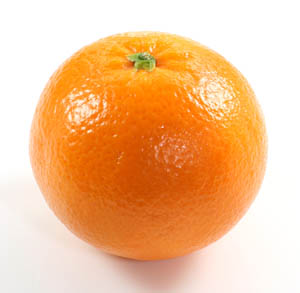 একটি কমলা
একটি কমলার অর্ধেক বা ,দুই ভাগের এক  অংশ
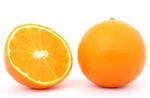 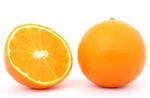 ১
-
২
অংশ
১। বৃত্তটির রঙ কি?
লাল
২।বৃত্তটির কত টুকু অংশ লাল
অর্ধেক
কতটুকু অংশ লাল রঙ?
১/৩
কত অংশ লাল ?
১ 
৪
অংশ
পাঠ ঘোষণাঃ
ভগ্নাংশের ধারণা
শিখন ফলঃ
1.বাস্তব উপকরণের বিভিন্ন অংশ চিহ্নিত করতে পারবে।
২।ছবির বিভিন্ন অংশ চিহ্নিত করতে পারবে  ।
৩।ছবি দেখে এর কত অংশ রঙ করা হয়েছে তা বলতে ও অঙ্কে লিখতে পারবে।
উপস্থাপনাঃ
কোন বক্সের কতটুকু অংশ হলুদ রঙ করা?
০
১/২
১/৩
১/৪
১। সবাই এক তা কাগজ হাতে নাও।
২। কাগজটি ভাঁজ কর ।যেভাবে আমি ভাঁজ করছি।
৩। দাগ টেনে কাগজটিকে সমান দুই অংশে বিভক্ত  
   কর।
৪।ওপরের অংশকে লাল ওনিচের অংশকে সবুজ রঙ কর।
অর্ধেক
অর্ধেক
ল
ছবিটির কত অংশ সবুজ রঙ করা হয়েছে
অর্ধেক
বা,১/২ অংশ
কত অংশ সবুজ ?
এক তৃতীয়াংশ
বা,১/৩ অংশ
সবুজ রঙ
এক চতুর্থাংশ
বা,১/৪ অংশ
দলীয় কাজঃ
ছবির খালি অংশ গুলো লাল রঙ করঃ
১
মূল্যায়নঃ
সবুজ  রঙ করা হয়েছে  কাগজের কত অংশ? পাশের বক্সে অঙ্কে লেখ ।
সবাইকে            
   ধন্যবাদ
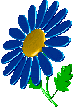 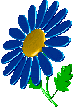 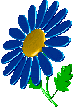 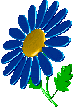